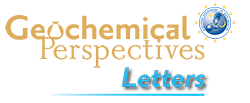 Huang et al.
Mobility of chromium in high temperature crustal and upper mantle fluids
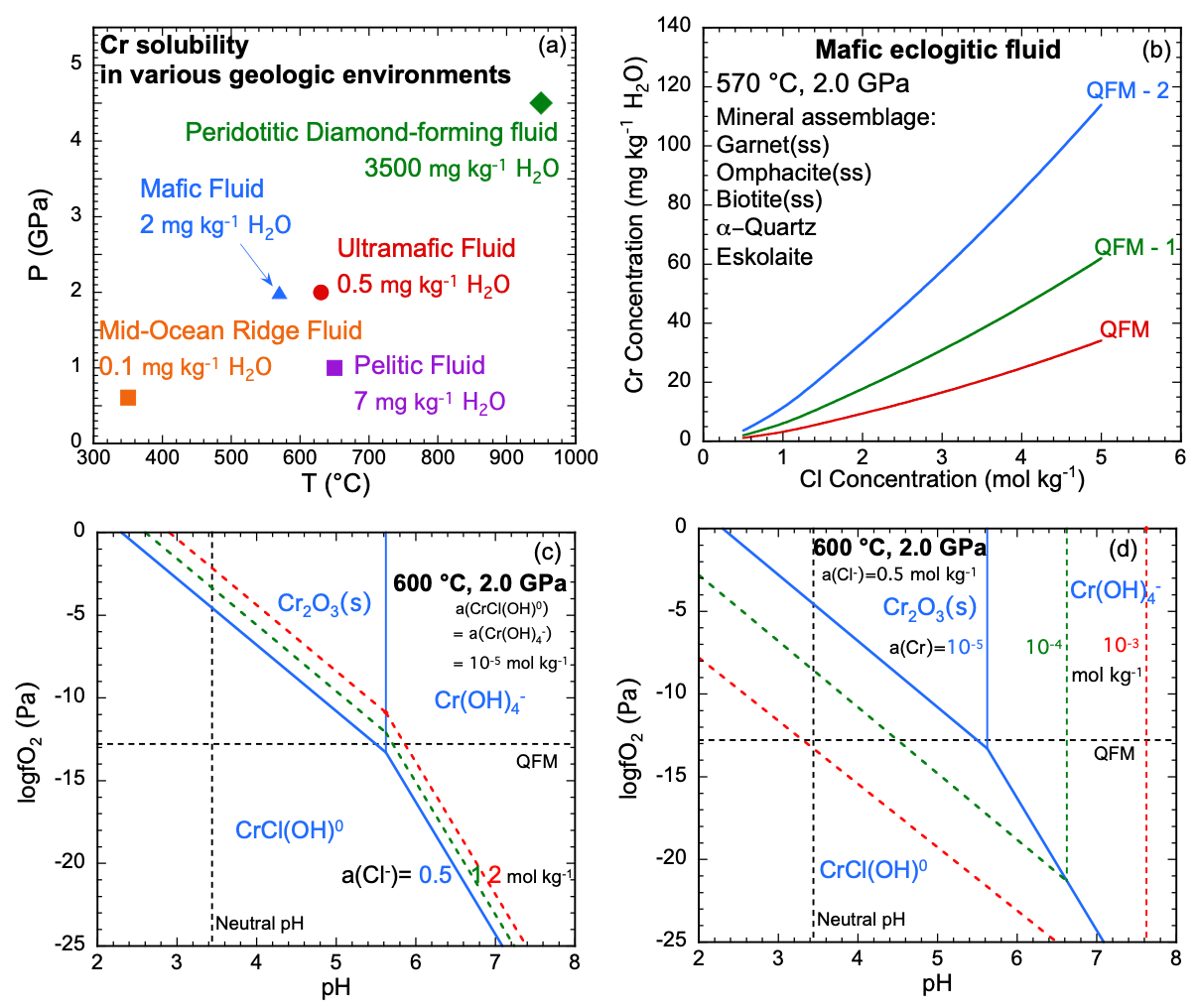 © 2019 The Authors
Published by the European Association of Geochemistry
under Creative Commons License CC BY-NC-ND.
Huang et al. (2019) Geochem. Persp. Let. 12, 1-6 | doi: 10.7185/geochemlet.1926